SISKIYOU COUNTY ENVIRONMENTAL HEALTH 2024
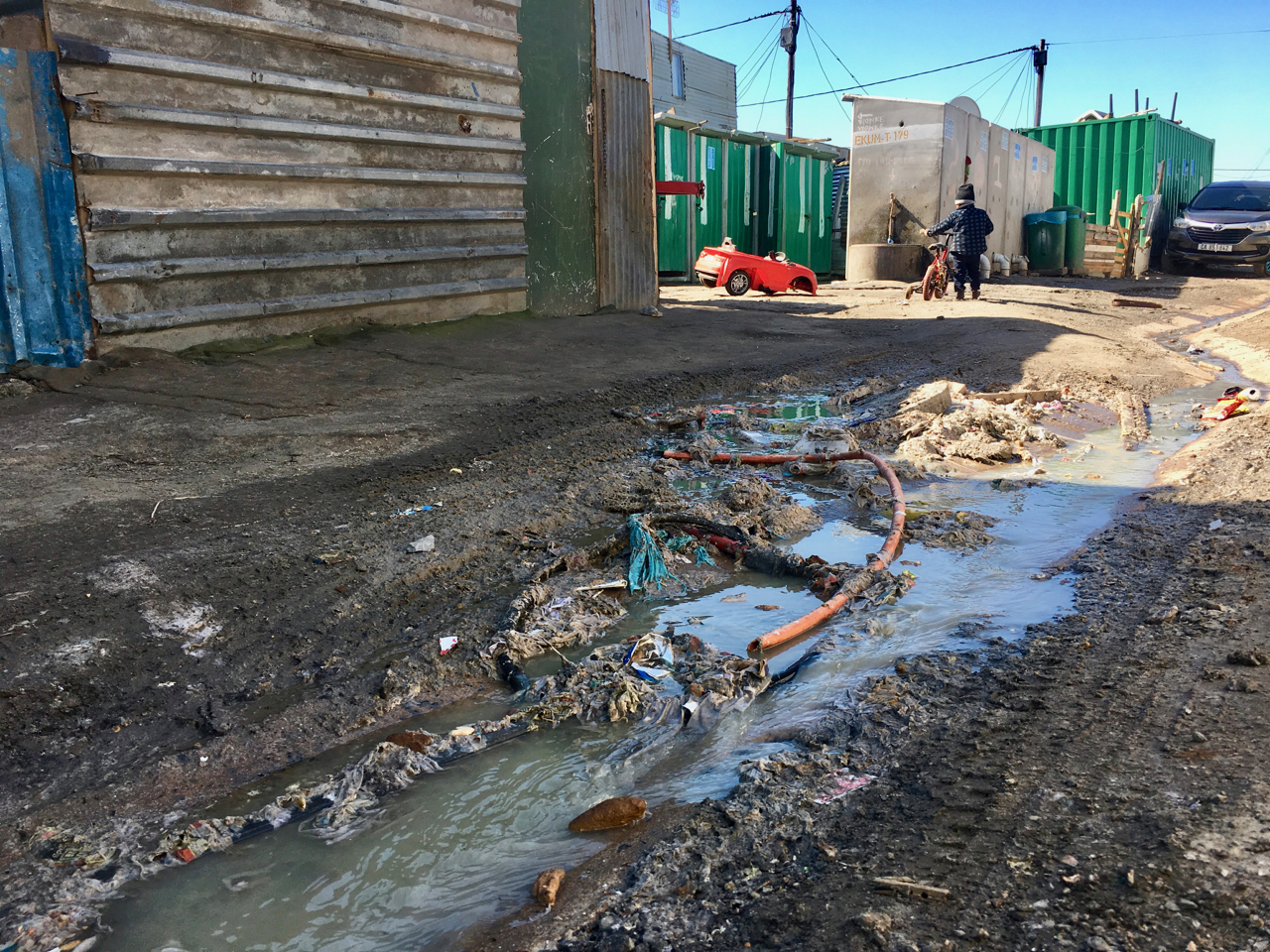 2023
HISTORICAL STAFF LEVELS VS CURRENT
Past (1990 ~ 2008) Director plus 9 REHS full time positions.
2008, 1 manager position was cut from the budget due to economic downturn.
Currently: Environmental Health Director plus 5 full time staff 
        (four are registered REHS) and two extra help REHS.

Environmental Health Division is operating at 65 percent of historical capacity.
REHS INSPECTION TASK – BREAKDOWN
CONSUMER PROTECTION
FOODS
COTTAGE FOODS (cfo’s)
POOLS & SPAS
TEMPORARY EVENTS
BODY ART
VECTOR
RABIES
HOUSING
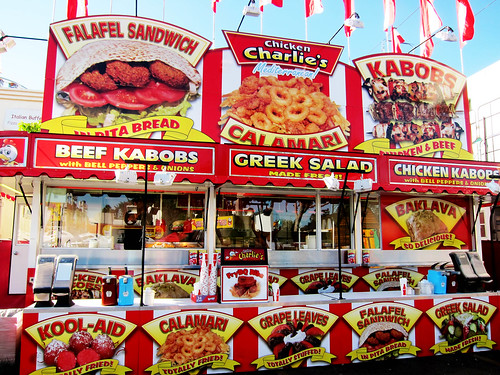 CONSUMER PROTECTION TOTALS
PERMITS 
Foods			371
Temporary’s		161 
CFO’S			39   	
Events			 53   
Pools & Spas		 47 	
Body Art			  9

INSPECTIONS:	 1163 Conducted  (820 in 2023) (1400, when fully staffed in 2008)
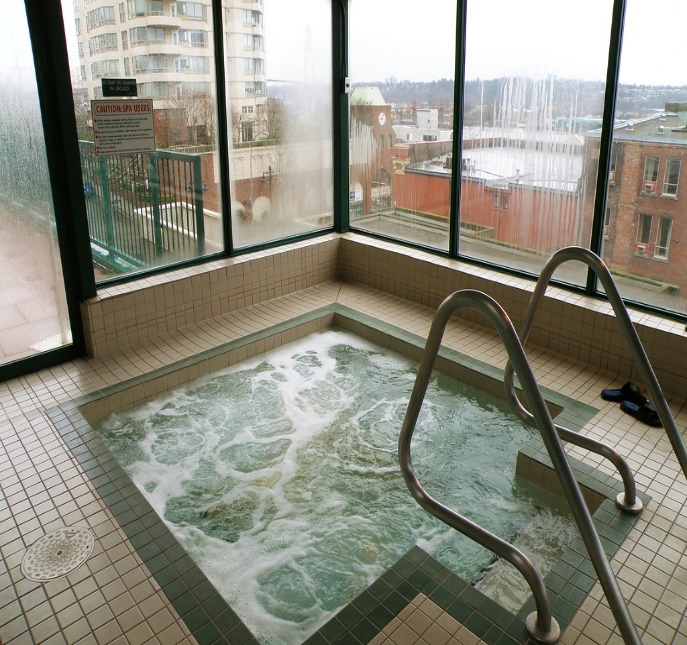 HAZARDOUS MATERIALS
CUPA (Certified Unified Program Agency)  HAZ-MAT INVENTORY 
 Inspections are annual & tri-annual; underground storage tanks (UST) & above ground storage tanks (AST) respectively; update HMBP’s (hazardous materials business plans)

LAND FILLS – TRANSFER STATIONS

EMERGENCY RESPONSE

FIRE CLEANUP(S)

ILLEGAL CANNIBIS CULTIVATION
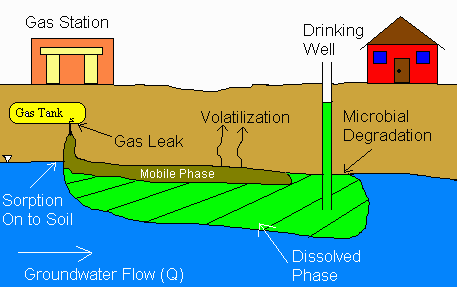 HAZMAT  UNIT TOTALS
Approximately 500 CUPA permitted facilities.   inspected conducted.
 (244 in 2024)

Incidents – Emergency Response 25 incidents.  (16 in 2023)

Fire Response – Cleanup effort approximately 350 staff hours for the Head Fire 

Illegal Cannabis:
  20 OPS conducted with the SC Sheriffs office to date @ approximately 150 hours of staff time
LAND USE
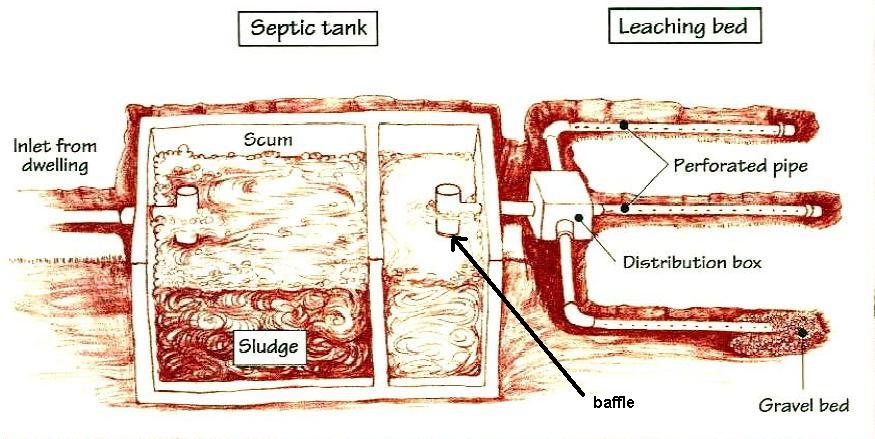 ONSITE SEWAGE DISPOSAL
SEPTIC SYSTEMS

WATER SUPPLY
WELLS

WATER SYSTEMS
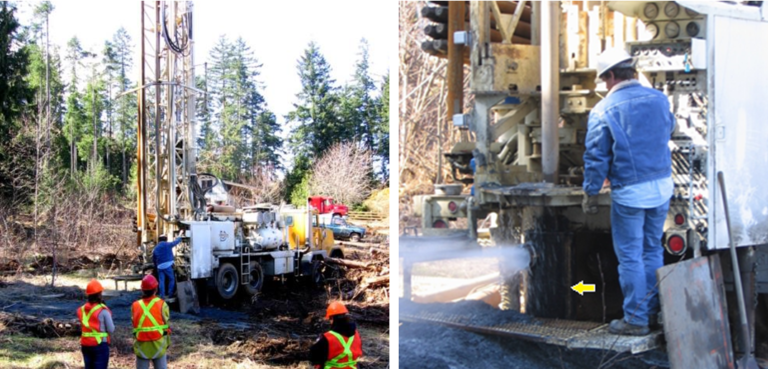 LAND USE TOTALS
PERMITS
Septic permits and onsite evaluations: 104 total (136 in 2023): 20 new; 46 repair-replacement;  7 tanks; 			
Well permits:  119 total (98 in 2023); 56 domestic; 5 Ag.; 5 public; 41 monitoring & soil bores; 4 deepening’s;	 other; *note 7 dry wells (14 in 2023)*

Water Systems:  41 total; sampled quarterly by EH